Kochana
Mamo
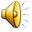 Przyjmij Kochana Mamusiu te  oto z serca płynące życzenia:Dużo zdrowia, szczęścia i uśmiechu wiele,niech Ci się spełni każde Twoje skryte marzenie!
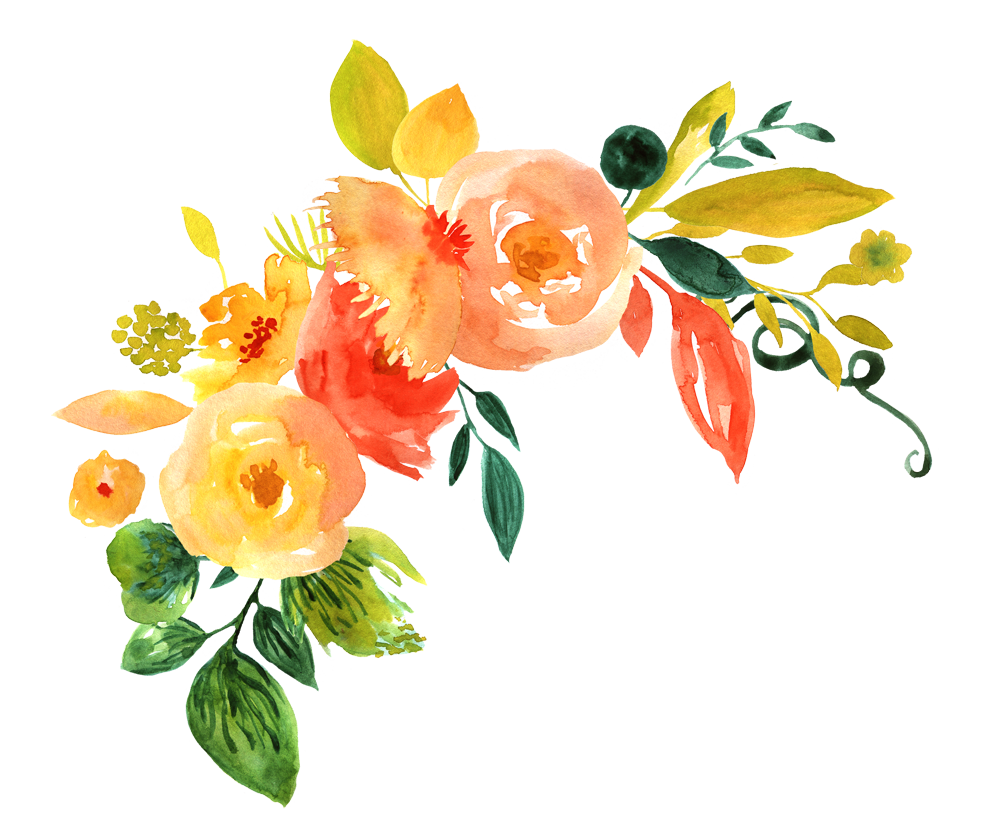 DziękujęCi Mamo
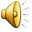 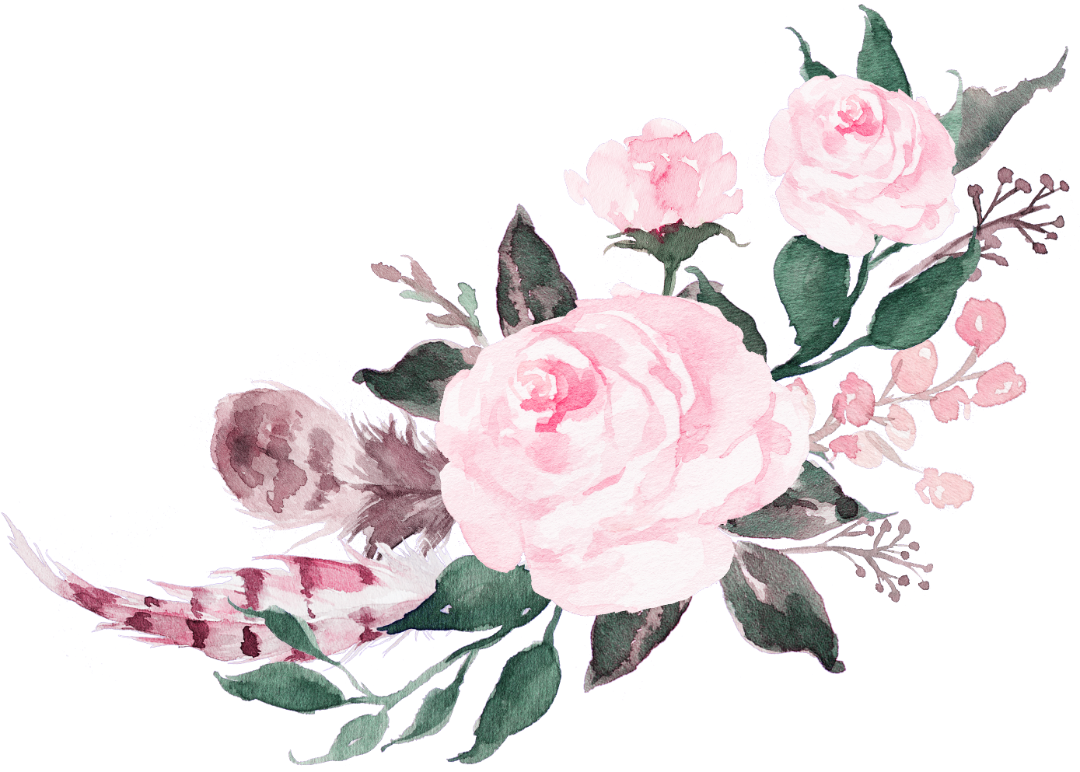